ТРУДНОСТИ ДИФФЕРЕНЦИАЛЬНОЙ ДИАГНОСТИКИ МНОГООЧАГОВЫХ ИЗМЕНЕНИЙ ГОЛОВНОГО МОЗГА ПРИ НЕЙРОВИЗУАЛИЗАЦИОННЫХ МЕТОДАХ ОБСЛЕДОВАНИЯХ В ЦЕЛЯХ ВЛЭТ.Н. Волынец
НЕЙРОВИЗУАЛИЗАЦИОННЫЕ МЕТОДЫ ИССЛЕДОВАНИЯ ПРИМЕНЯЕМЫЕ В ПРАКТИКЕ ВЛЭ
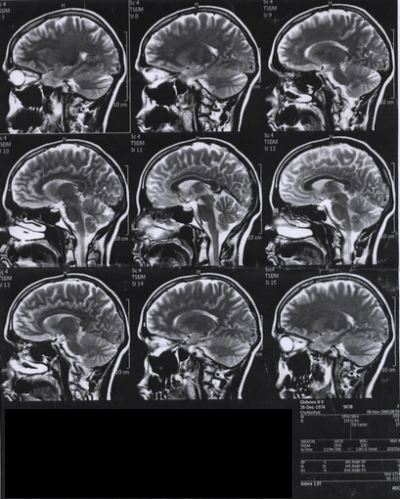 МРТ ГОЛОВНОГО МОЗГА

КТ-АНГИОГРАФИЯ СОСУДОВ ГОЛОВНОГО МОЗГА И БРАХИОЦЕФАЛЬНЫХ АРТЕРИЙ

ПЕРФУЗИОННАЯ КОМПЮЮТЕРНАЯ ТОМОГРАФИЯ ГОЛОВНОГО МОЗГА

ПОХИТРОННО-ЭМИССИОННАЯ ТОМОГРАФИЯ ГОЛОВНОГО МОЗГА (ПЭТ)

ОДНОФОТОННО-ЭМИССИОННАЯ ТОМОГРАФИЯ ГОЛОВНОГО МОЗГА (ОФЭТ)
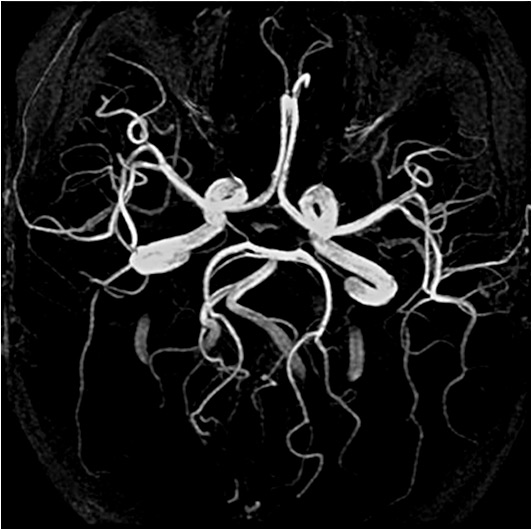 АКТУАЛЬНОСТЬ ПРИМЕНЕНИЯ НЕЙРОВИЗУАЛИЗАЦИОННЫХ МЕТОДОВ ИССЛЕДОВАНИЯ
В ЦЕЛЯХ ВЛЭ НА ПЕРВОМ МЕСТЕ ВЫСТУПАЕТ ПРОБЛЕМА  СВЯЗИ  ОЧАГОВЫХ ИЗМЕНЕНИЙ ГОЛОВНОГО МОЗГА С  ПРОФЕССИОНАЛЬНО-ВАЖНЫМИ ПСИХОЛОГИЧЕСКИМИ КАЧЕСТВАМИ, С КОТОРЫМИ СВЯЗАНА БЕЗОПАСНОСТЬ ПОЛЕТОВ
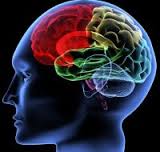 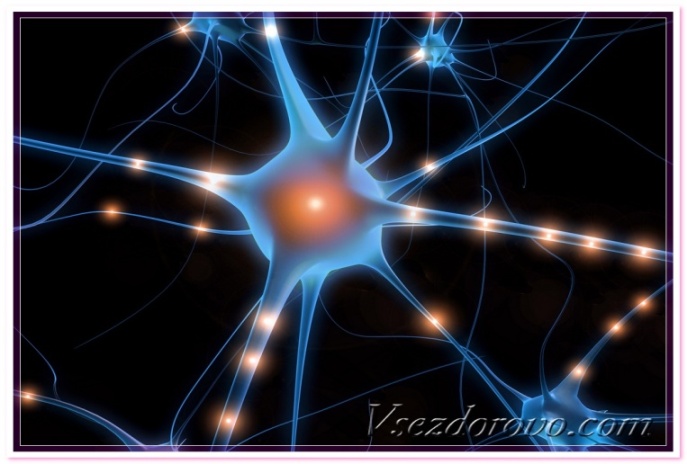 Клиника начальных проявлений недостаточности мозгового кровообращения
Повышенная утомляемость
Эмоциональная неустойчивость
Рассеянность
Нарушение сна
Снижение памяти 
на текущие (непрофессиональные)  события
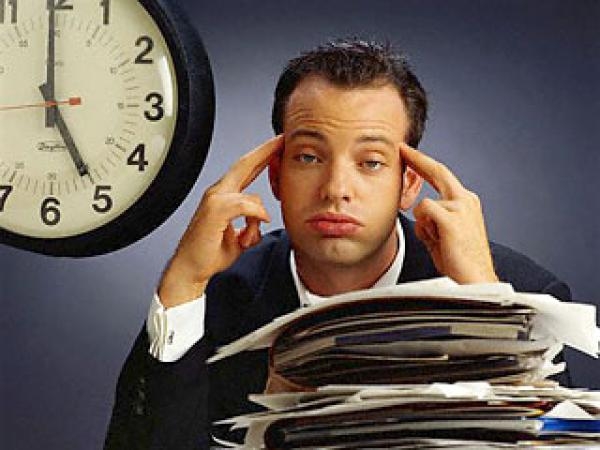 Клиника  начальных проявлений недостаточности мозгового кровообращения
Ухудшение всех видов памяти
Снижение продуктивности умственного труда
Замедление психических процессов
Заострение черт характера
Изменения личности 
снижение критики к собственному состоянию
Интеллектуальные расстройства
Эмоциональные расстройства
Нарушение способности планировать и контролировать свои действия
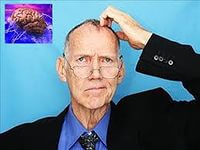 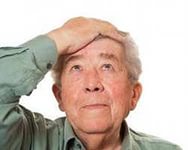 Заболевания приводящие к очаговым изменениям головного мозга
Основные: 1)Атеросклероз
                    2) Гипертоническая болезнь
Дополнительные: 3) Саханный диабет
4)Нарушения сердечного ритма
5)Васкулиты
6)Наследственные заболевания
7)Интоксикации
8) Нейроинфекции
9)Заболевания крови
10) Нейродегенеративные заболевания
11)Антифосфолипидный синдром и многие др.
Средняя продолжительность жизни в России и странах мира в 2014г.
Показания к назначению МРТ головного мозга
1)Стенозирующее атеросклеротическое поражение БЦА
2)ГБ в сочетаниями с факторами риска
3)наличие неврологической симптоматики при оценке неврологического статуса
4)значительные изменения ЭЭГ
5)низкий уровень основных НПФ по результатам психологического обследования
6)отрицательная динамика при психологическом обследовании
ПЕРФУЗИОННАЯ КОМПЬЮТЕРНАЯ ТОМОГРАФИЯ
метод визуализации и количественной оценки тканевой гемодинамики, позволяющий проводить оценку микроваскулярного кровотока, анализа мозговой гемодинамики.
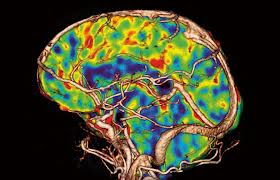 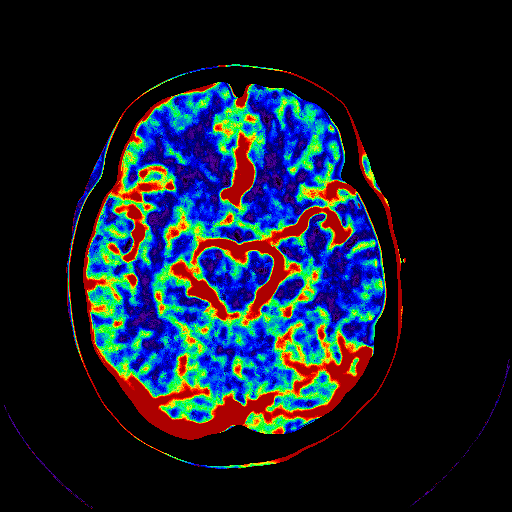 ПОЗИТРОННО-ЭМИССИОННАЯ ТОМОГРАФИЯ
метод прижизненного изучения метаболической и функциональной активности тканей организма, которые можно распознать при ранних, доклинических стадиях заболевания.  ПЭТ оценивает функциональные изменения на уровне клеточного метаболизма, включая метаболизм глюкозы и утилизацию кислорода.
 
Показания : 1)Сосудистые заболевания головного мозга
2)Черепно-мозговая травма
3)Эпилепсия
4)Деменция
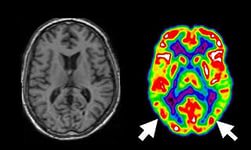 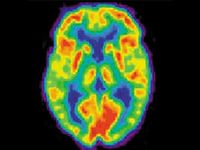 Когнитивные функции
Когнитивные функции  - наиболее сложные функции головного мозга, с помощью которых осуществляется процесс рационального познания мира и обеспечивается целенаправленное взаимодействие с ним
Память
Речь
Интеллект
Целенаправленная двигательная активность (праксис)
Целостное восприятие  информации(гнозис)
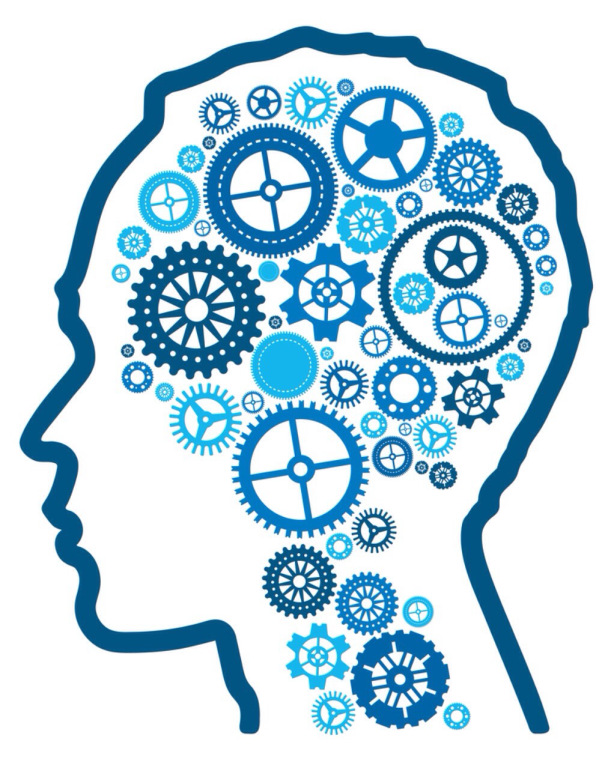 Методики нейропсихологического обследования
ММSE (Mini-Mental State Examination) –краткое обследование когнитивной функции;
Тест рисования часов;
Монреальская шкала оценки когнитивных функций и др.
Монреальская шкала оценки когнитивных функций
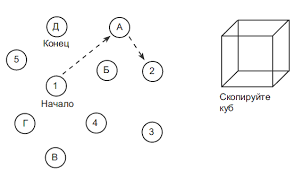 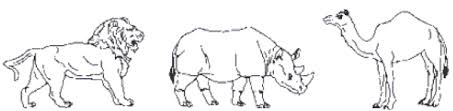 Тест рисования часов
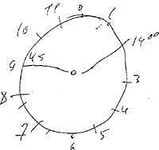 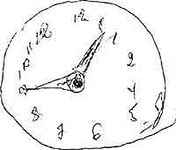 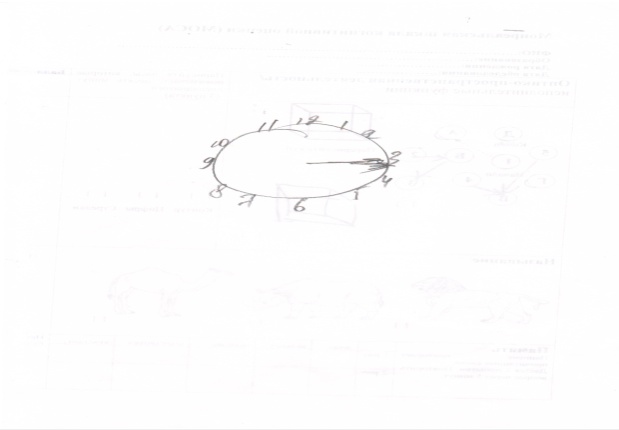 КВС Б-747, 56 летДиагноз: атеросклероз сосудов головного мозга с достаточной компенсацией церебральной гемодинамики и нервно-психических функций
КВС СЕSSNA-208, 60 ЛЕТДиагноз: атеросклероз сосудов головного мозга с достаточной компенсацией церебральной гемодинамики и нервно-психических функций
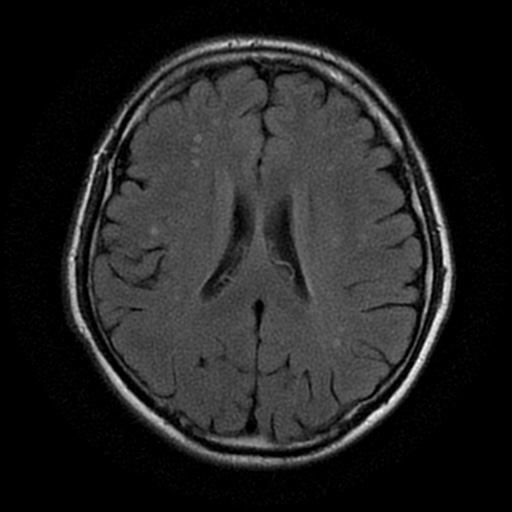 КВС АН-124, 56 летДиагноз: дисциркуляторная энцефалопатия
применение методов нейровизуализации становится необходимым, рутинным методом в практике ВЛЭ. Наличие очаговых изменений головного мозга не являются «приговором» для летного состава, а позволяет выявить лиц, которым показано дальнейшее обследование. Это позволяет сохранить в строю наиболее опытных и квалифицированных пилотов, что обеспечивает высокий уровень безопасности полетов.
Выводы
Применение методов нейровизуализации становится необходимым, рутинным методом в практике ВЛЭ. Наличие очаговых изменений головного мозга не являются «приговором» для летного состава, а позволяет выявить лиц, которым показано дальнейшее обследование. Это позволяет сохранить в строю наиболее опытных и квалифицированных пилотов, что обеспечивает высокий уровень безопасности полетов.
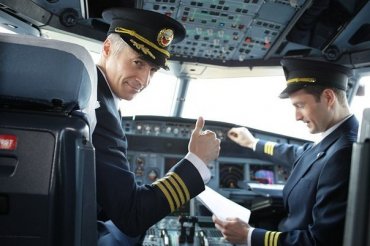 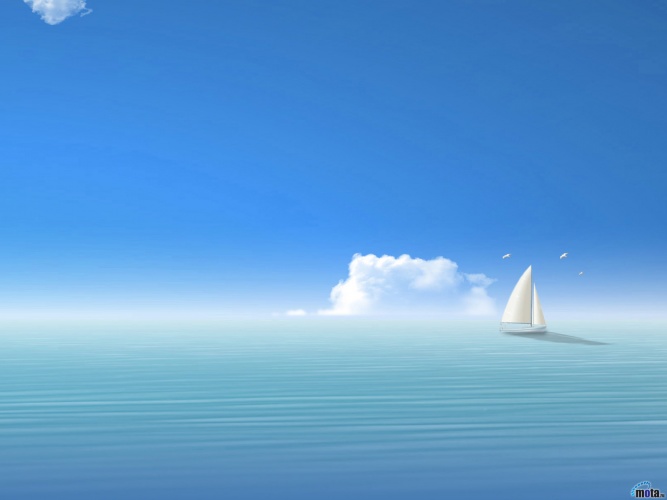 Благодарю за внимание